Outcomes-Based Arrangements:
Access to Transformative Therapies
April 25, 2023
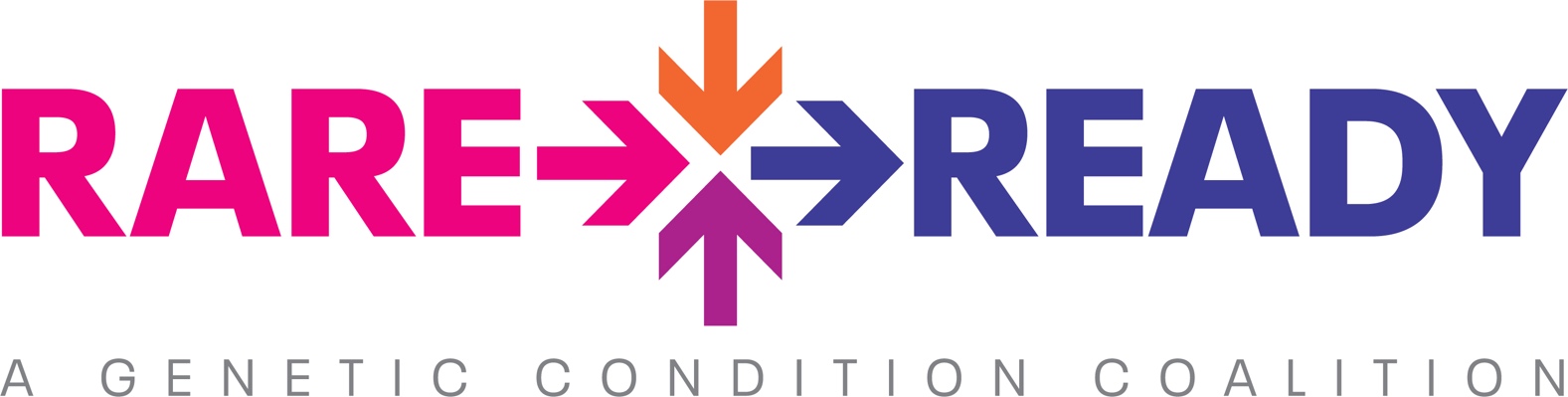 Sponsored by BioMarin
This material was presented on 04/25/23; its continued accuracy, reliability, correctness, or completeness cannot not be assured after that date.
MMRC-NOP-00185 / April 2023
What We’ll Cover Today
Introduce Rare & Ready: A Genetic Condition Coalition
Provide a greater understanding of the current landscape for outcomes-based arrangements (OBAs)
Explore the policy barriers to OBAs
Talk about what state Medicaid programs can do to adopt OBAs as well as proposed federal legislation
Propose ways you can get involved
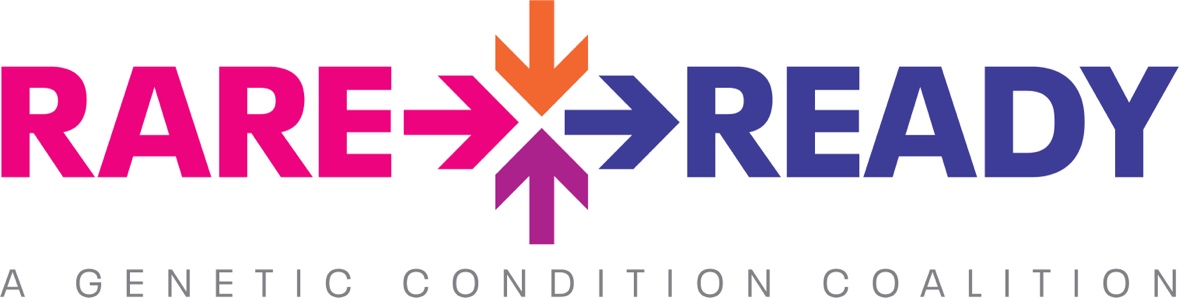 RARE & READY: A GENETIC CONDITION COALITION
Kari Lato
Sr. Director, Policy & Advocacy 
Rx4good
46 Members of the Rare & Ready Coalition
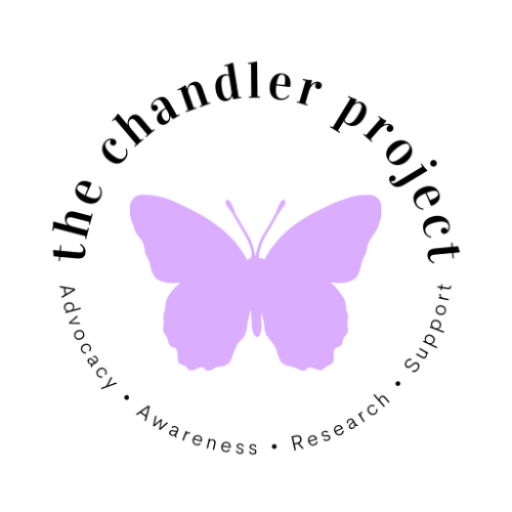 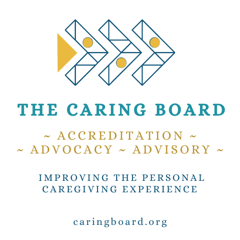 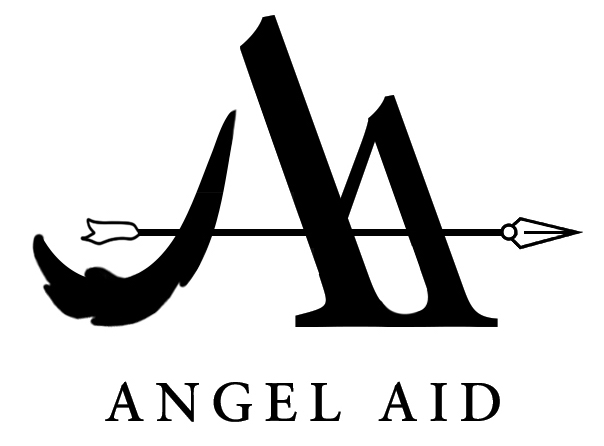 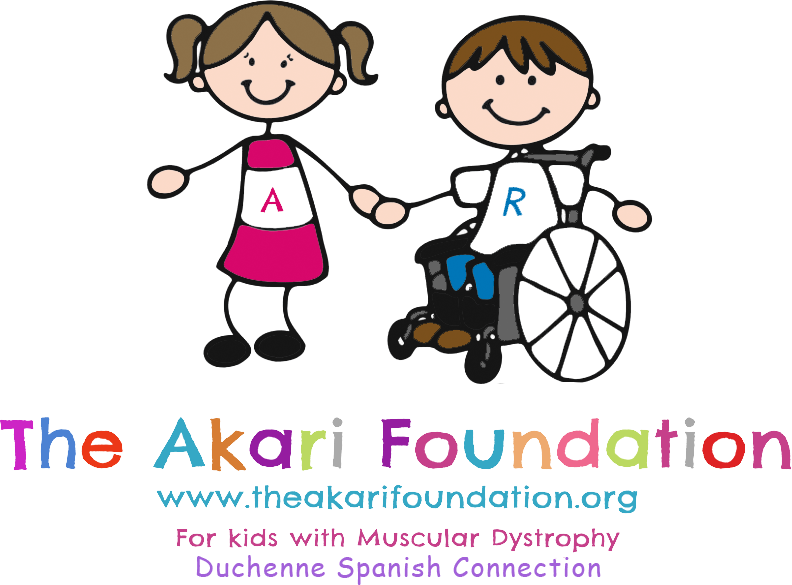 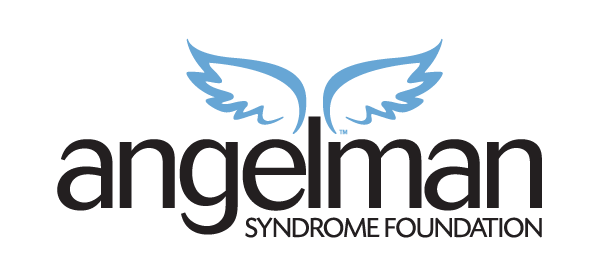 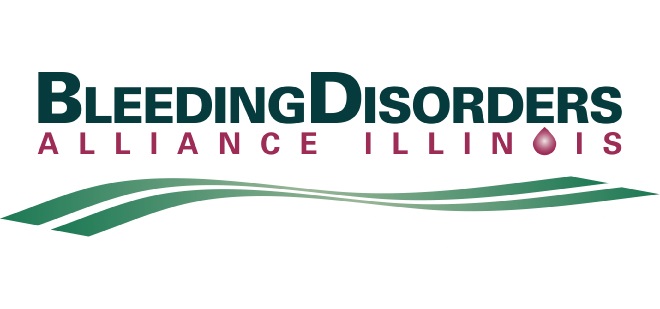 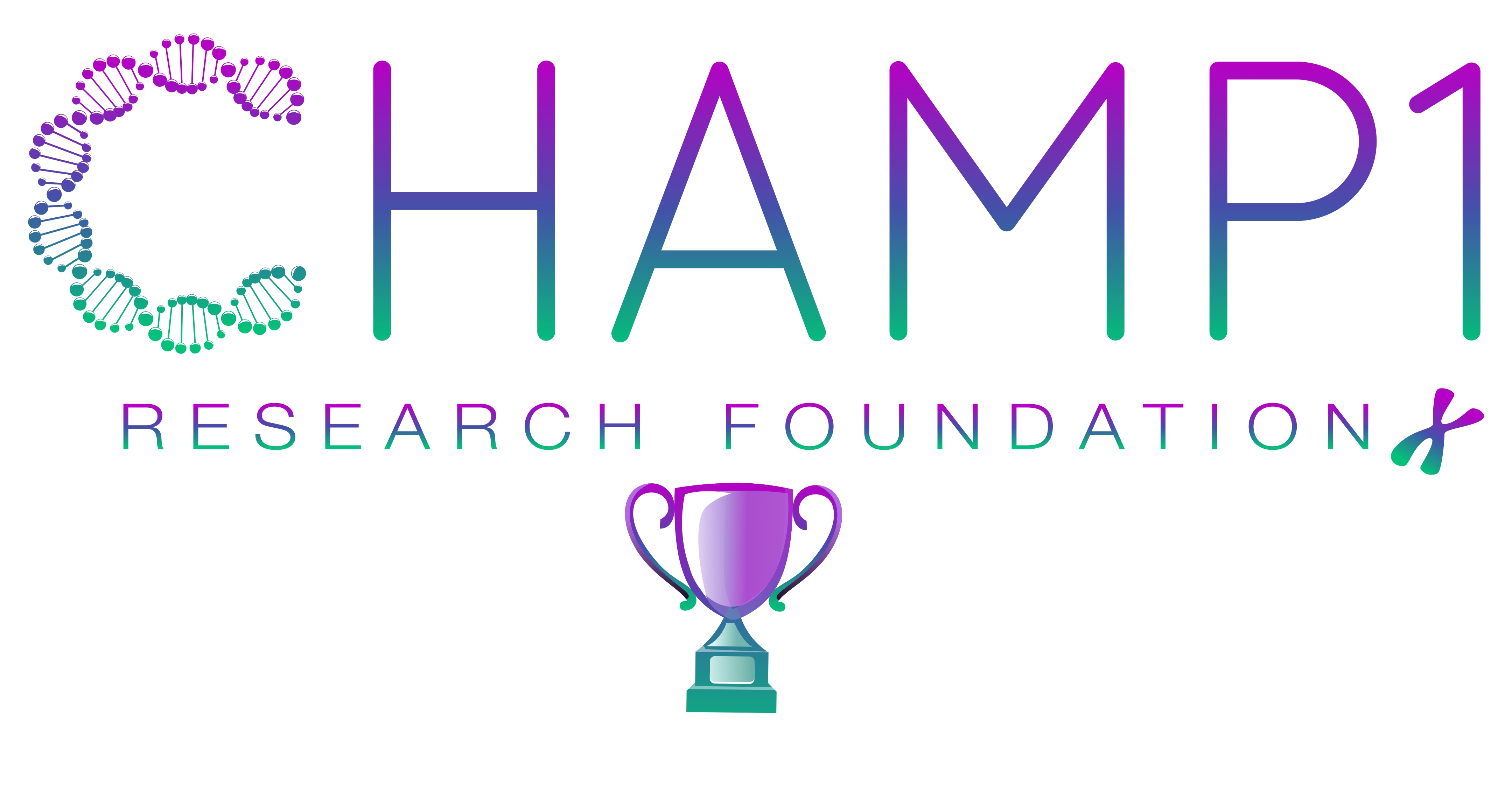 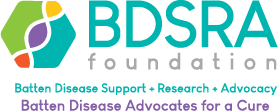 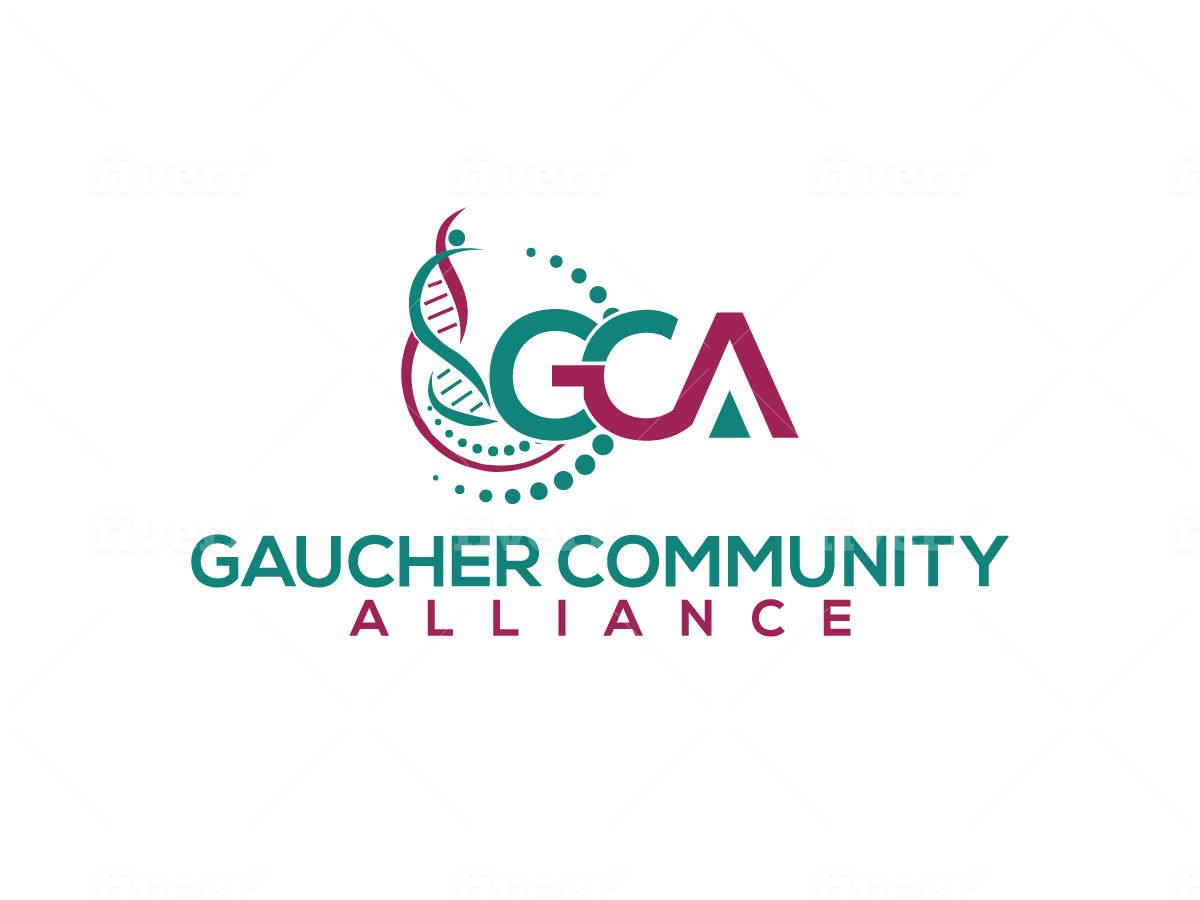 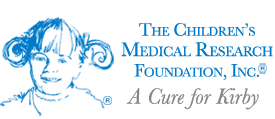 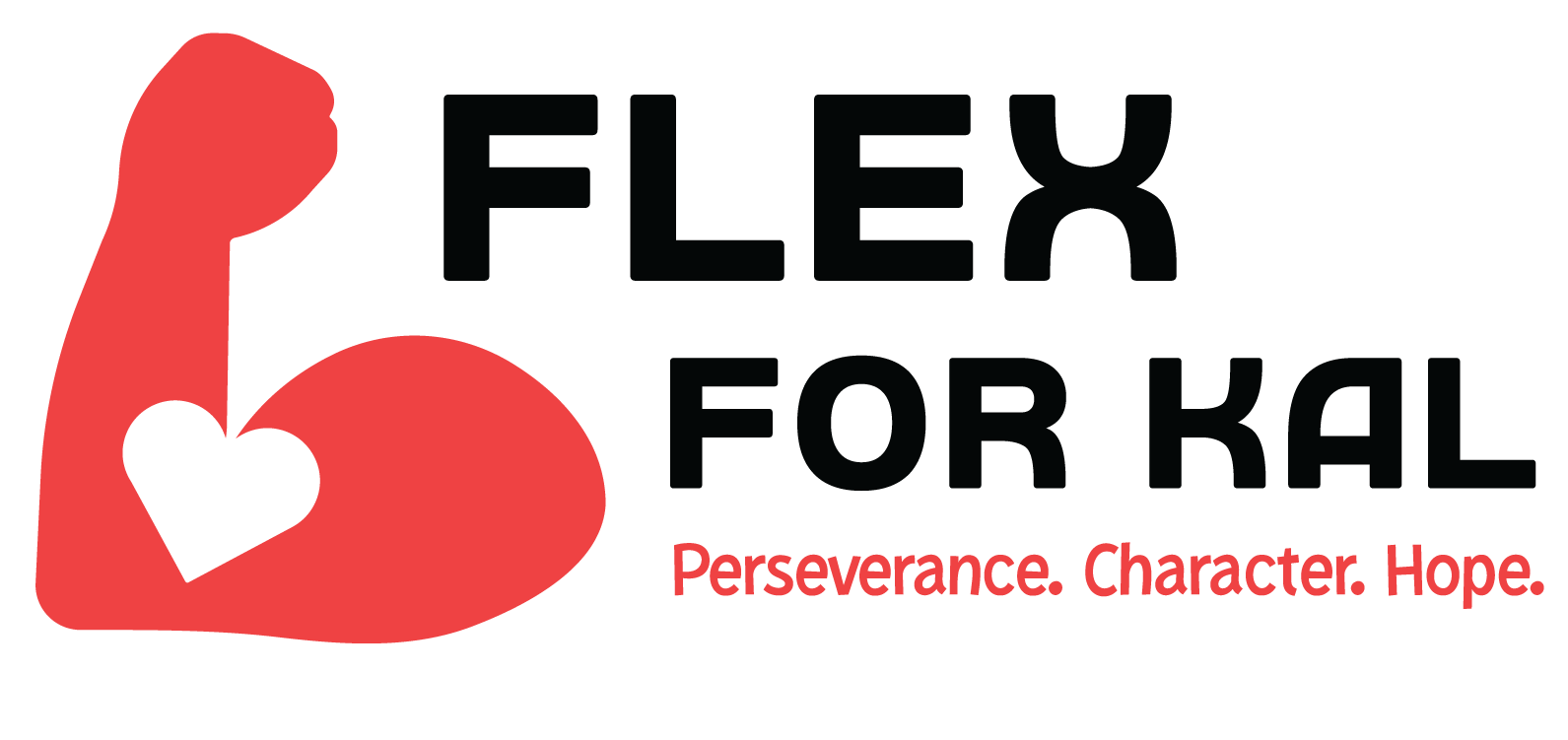 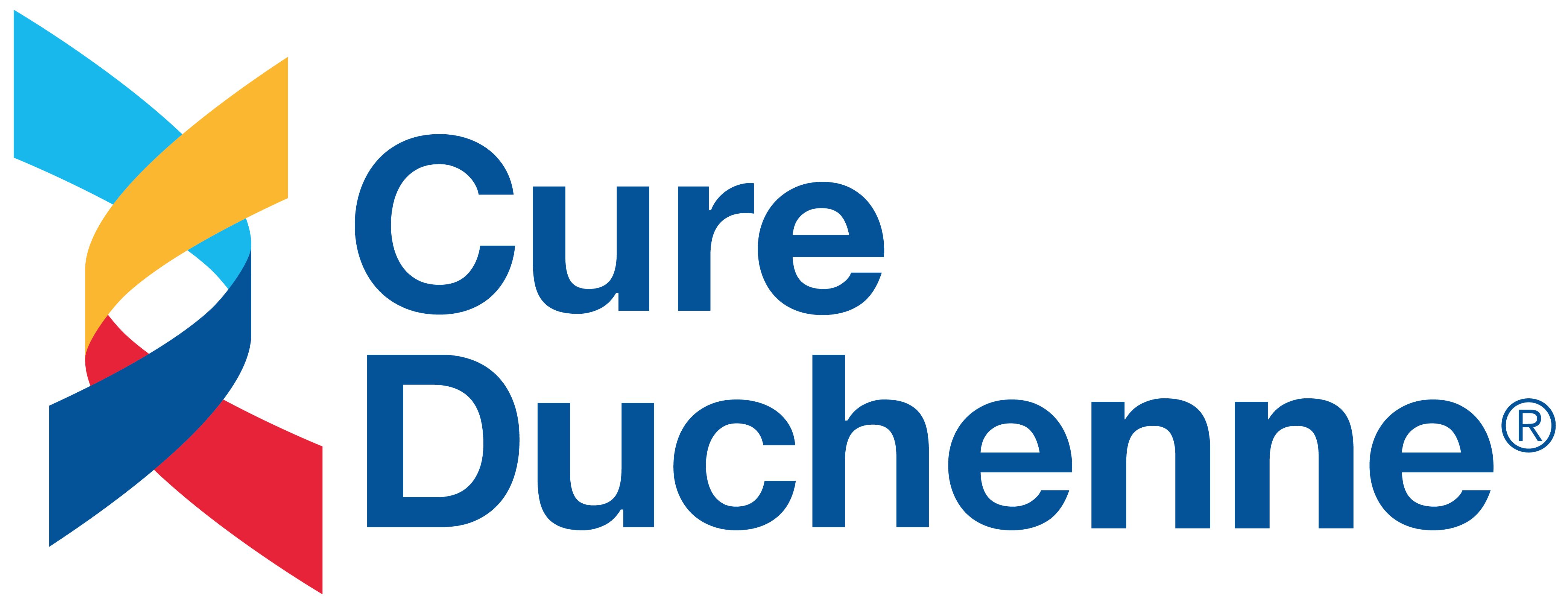 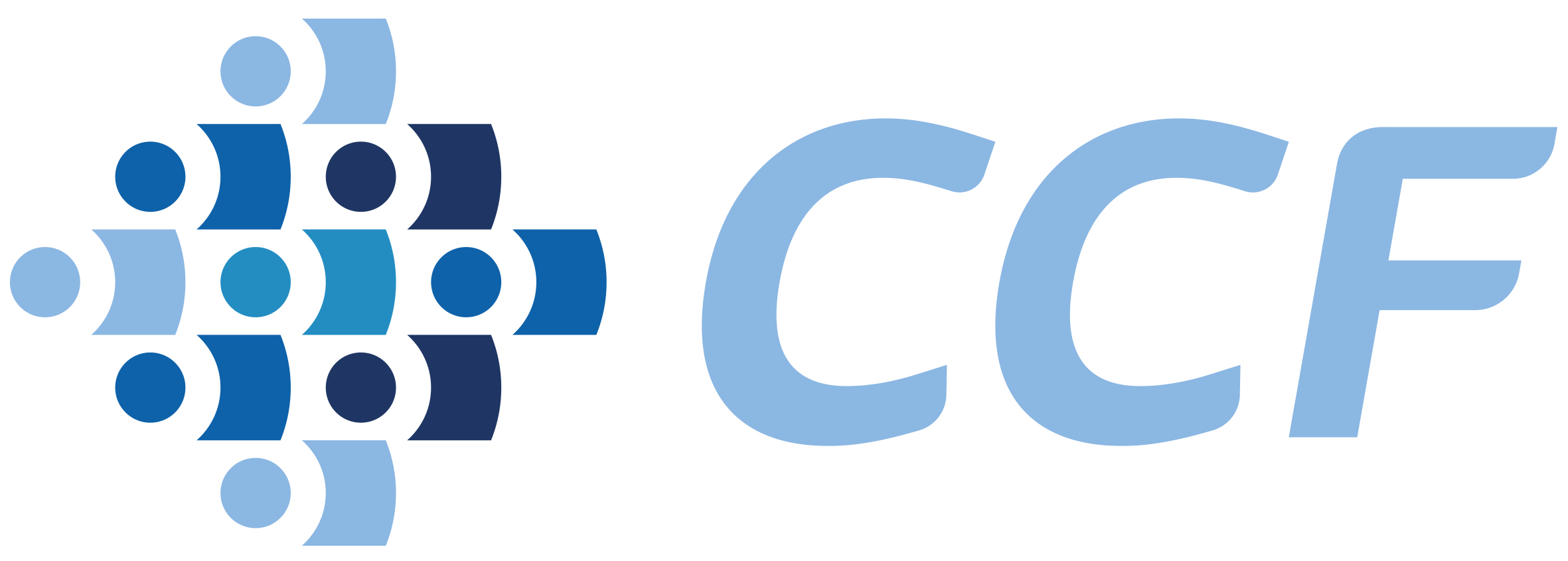 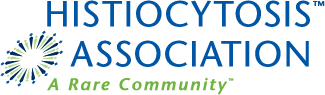 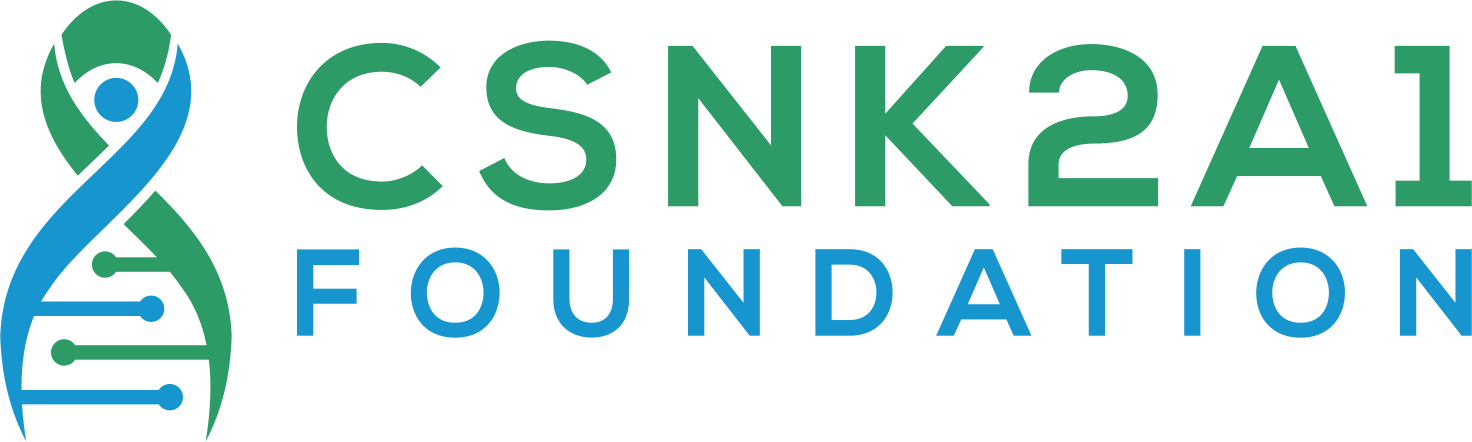 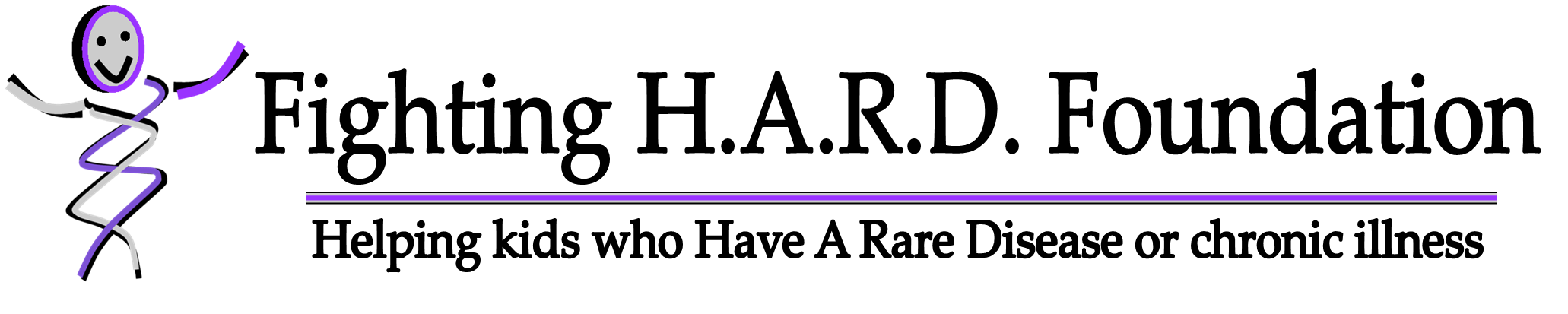 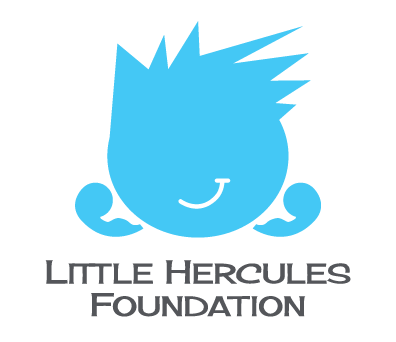 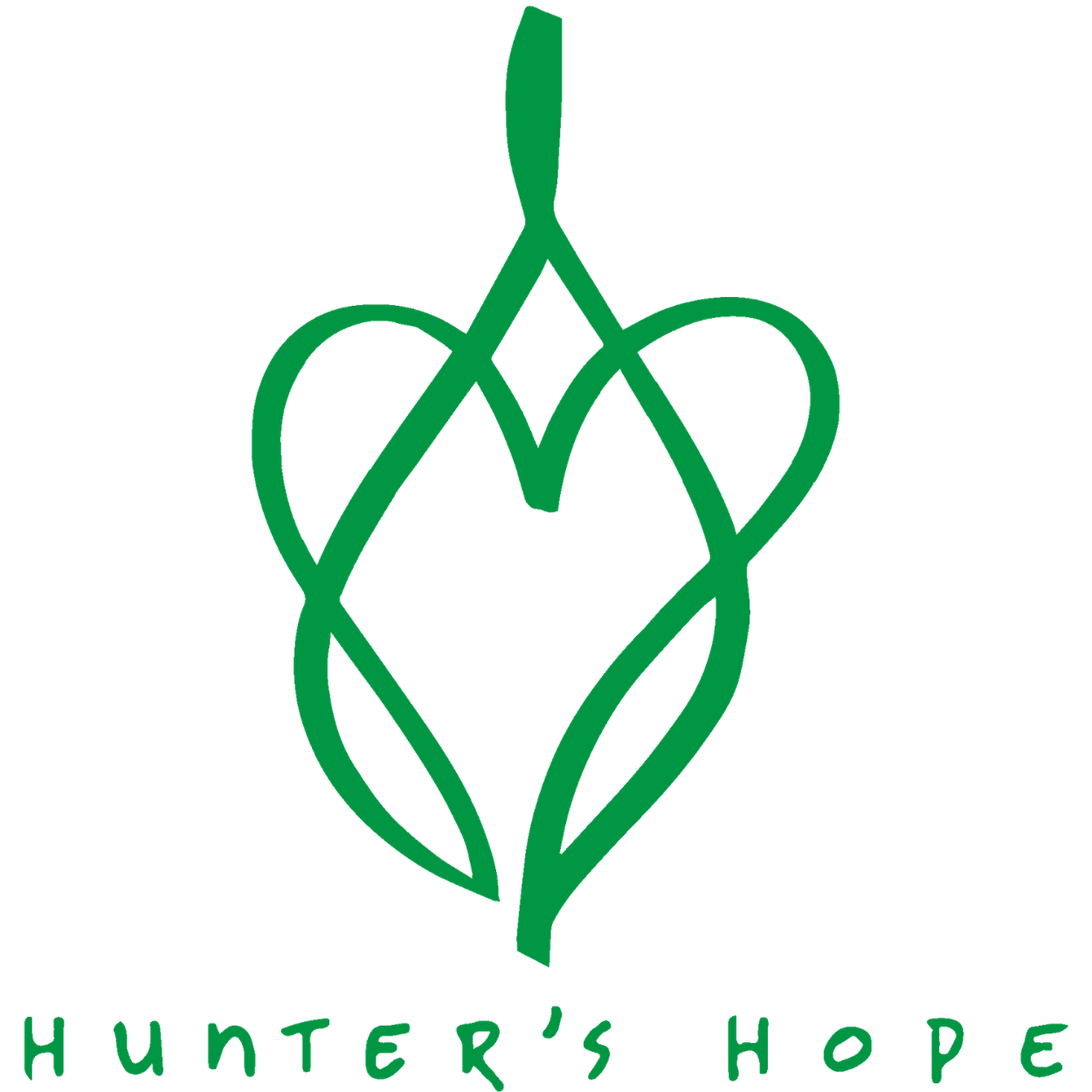 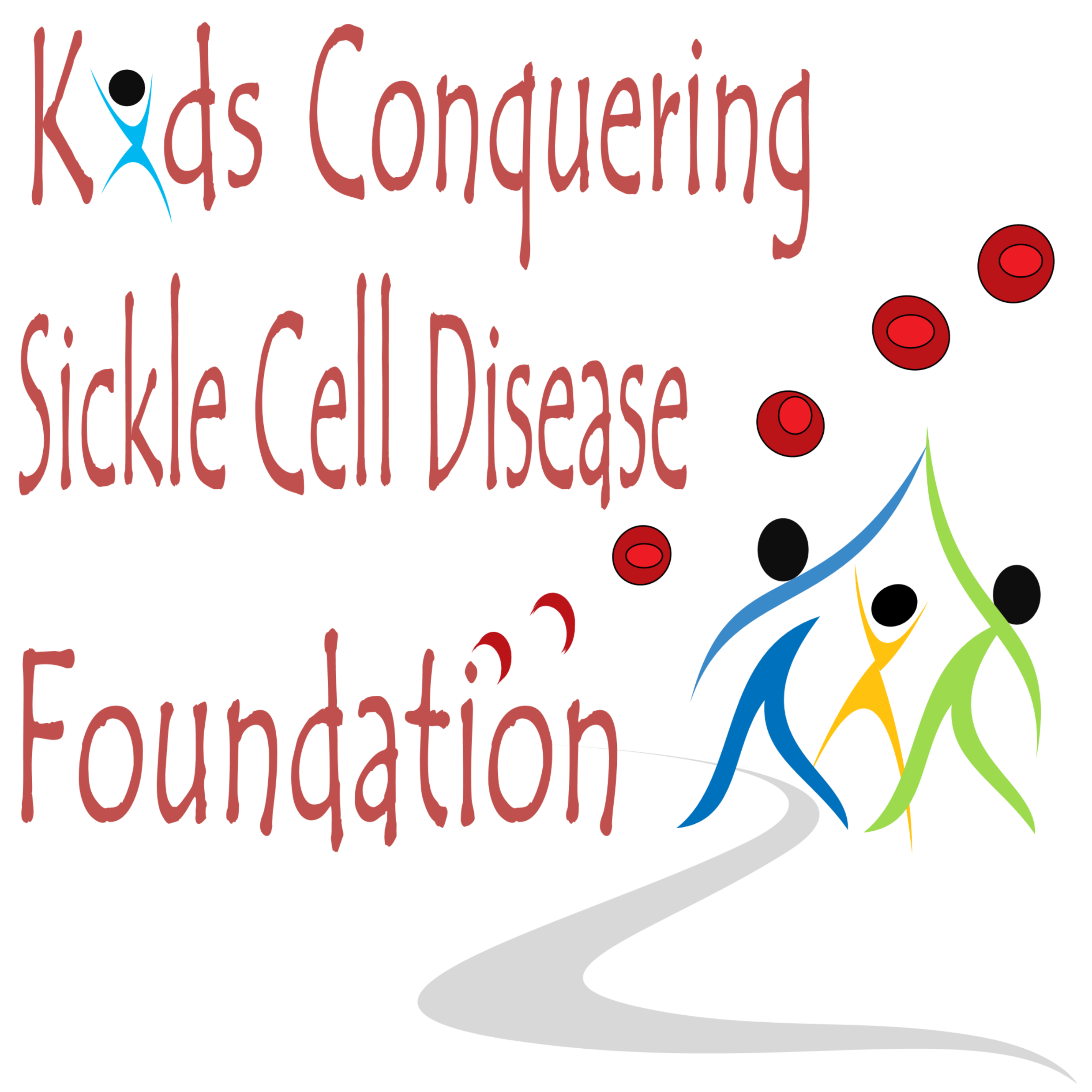 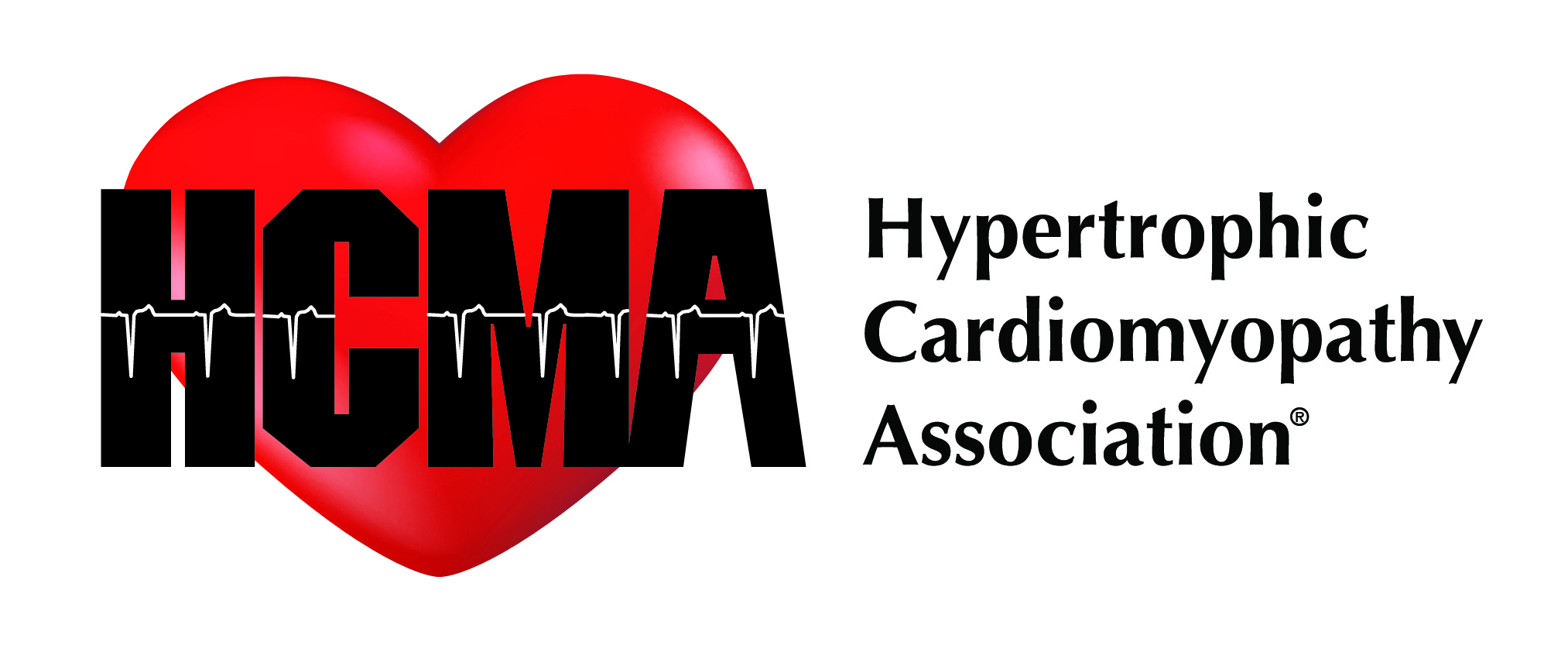 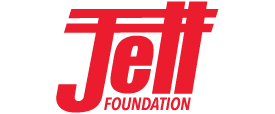 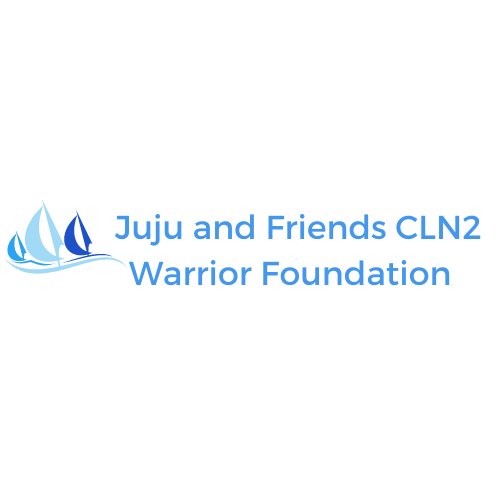 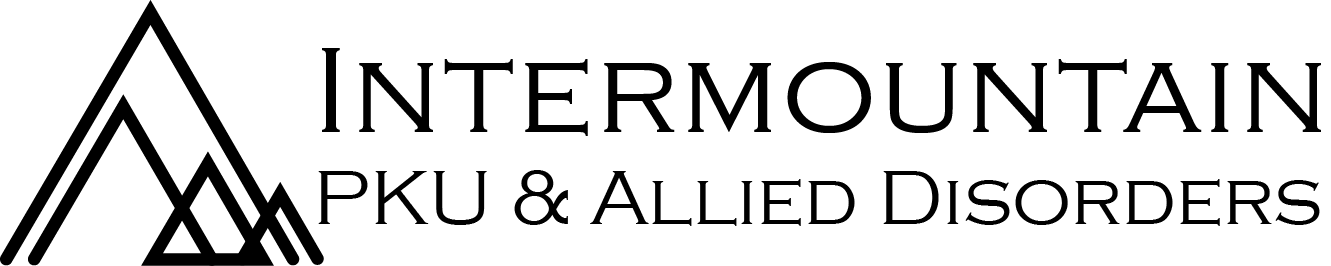 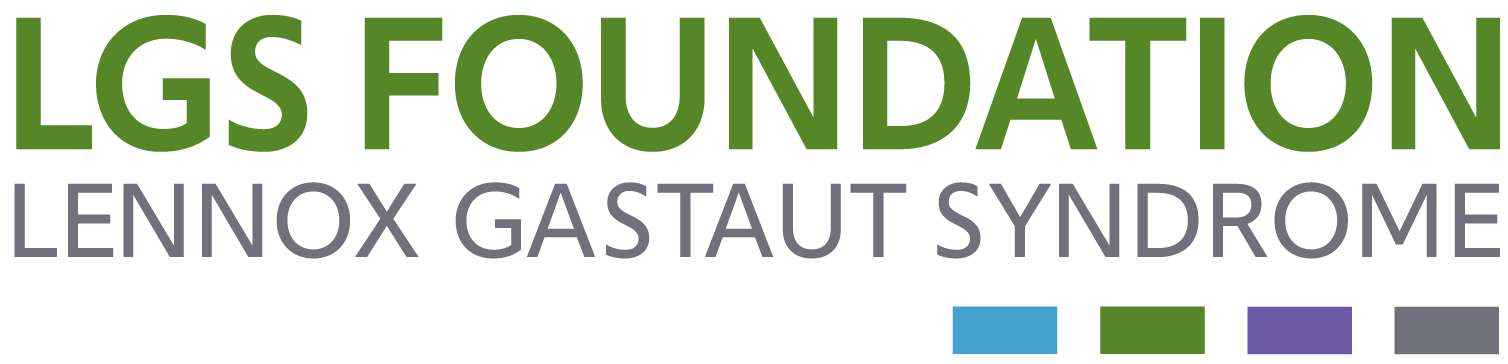 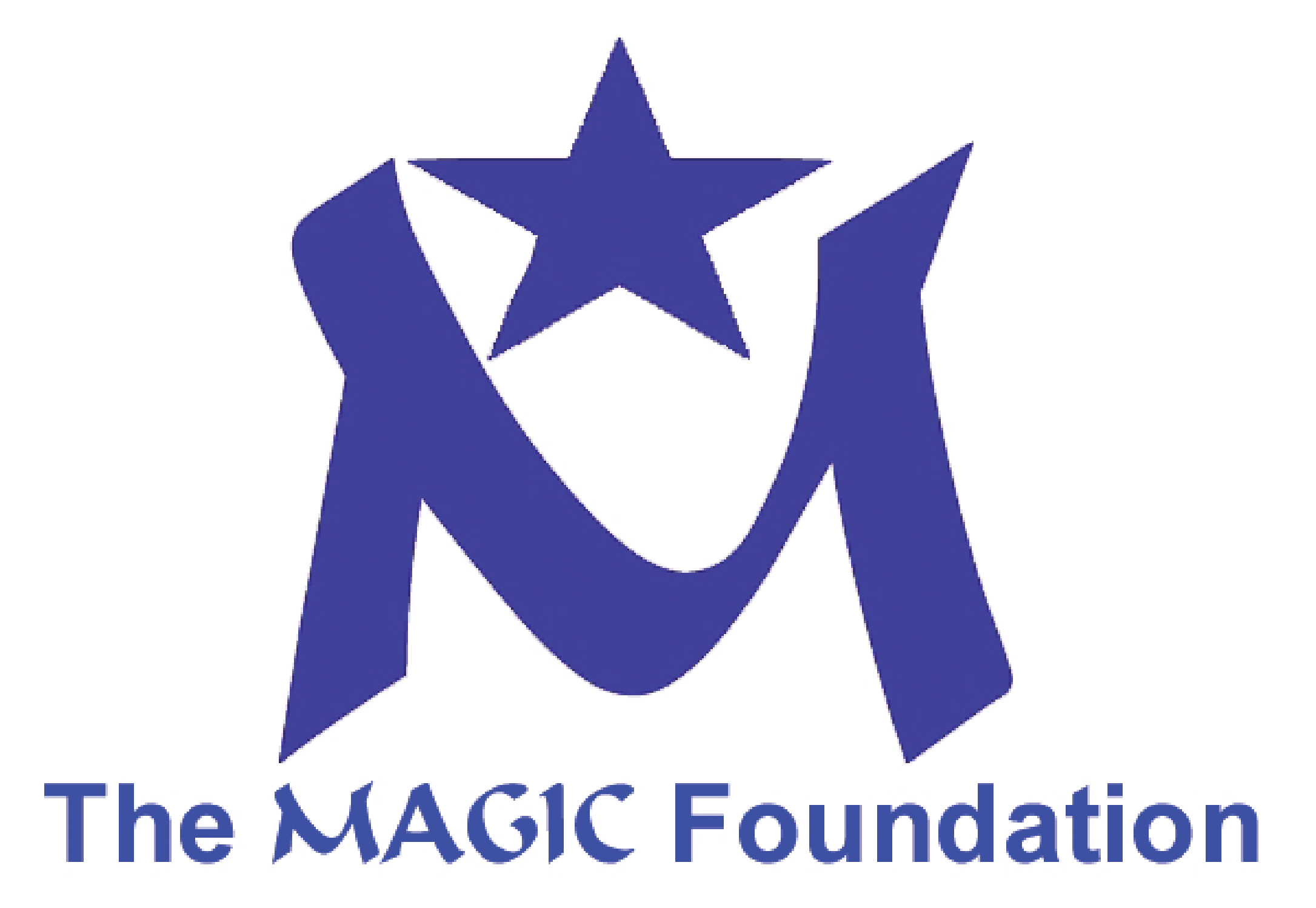 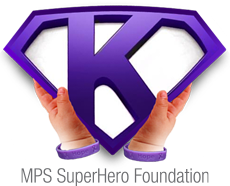 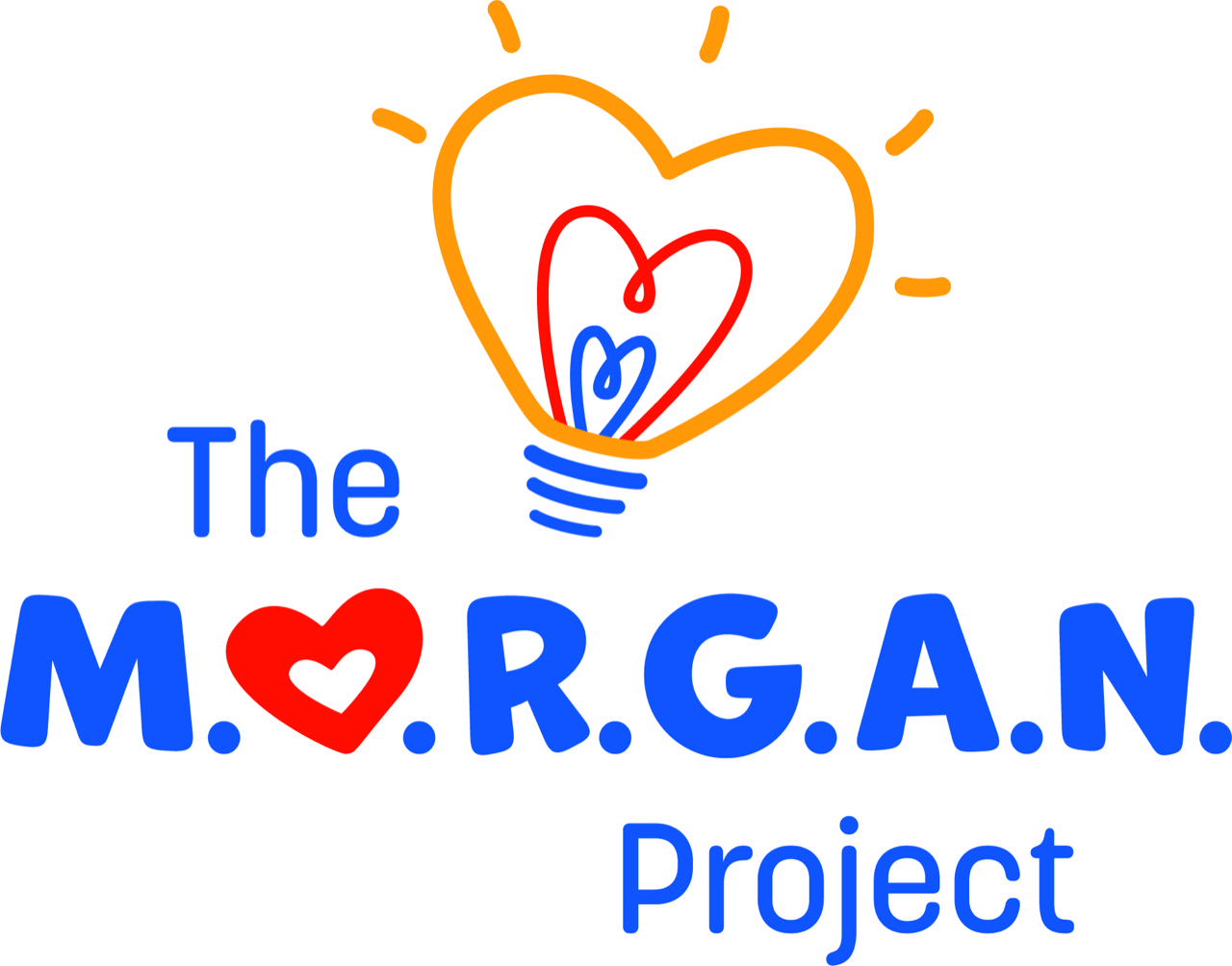 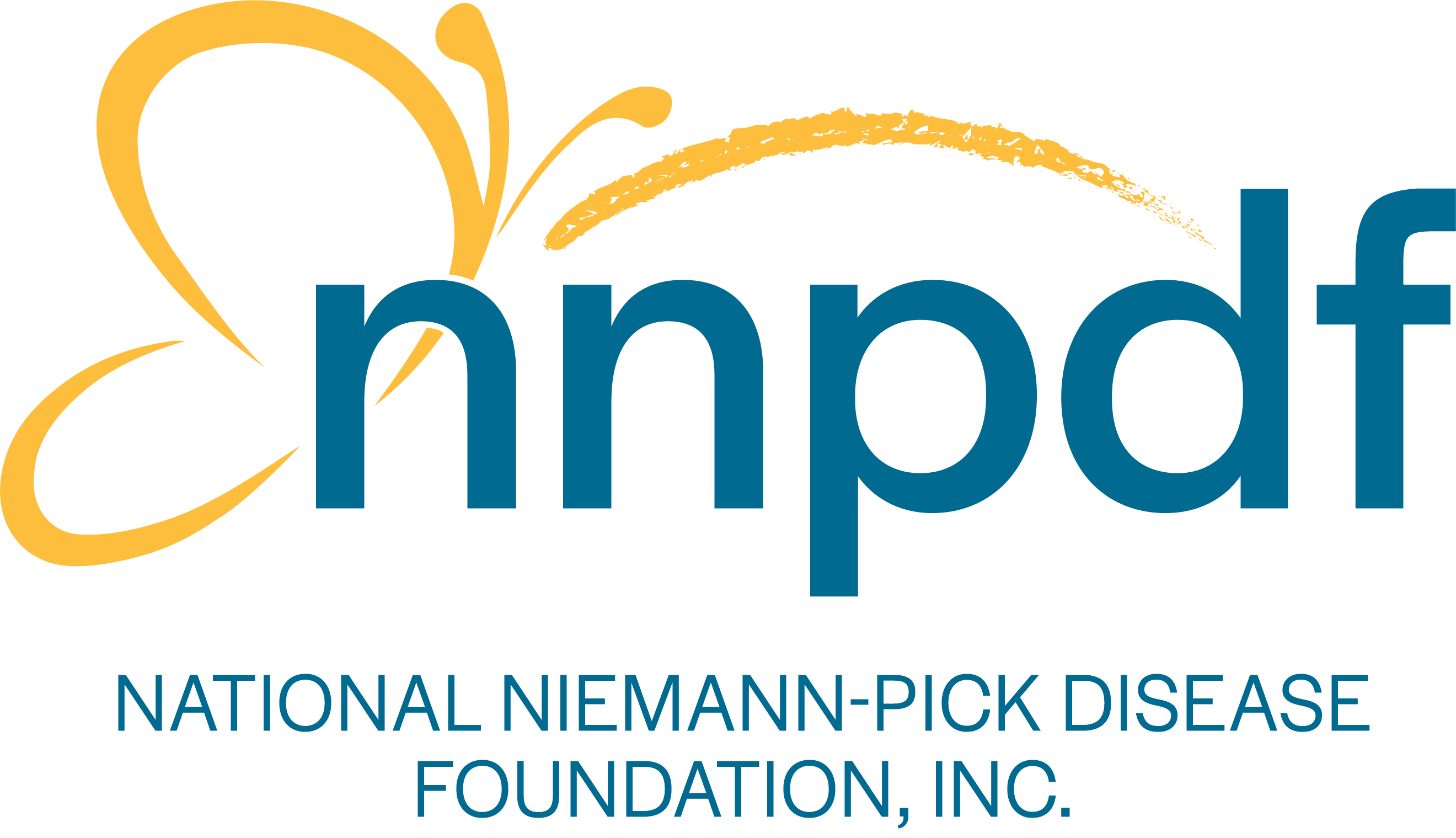 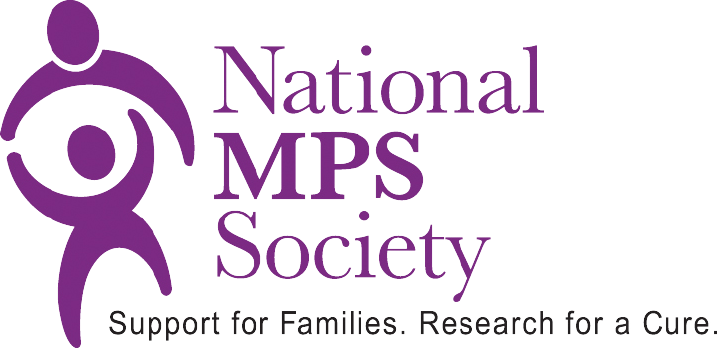 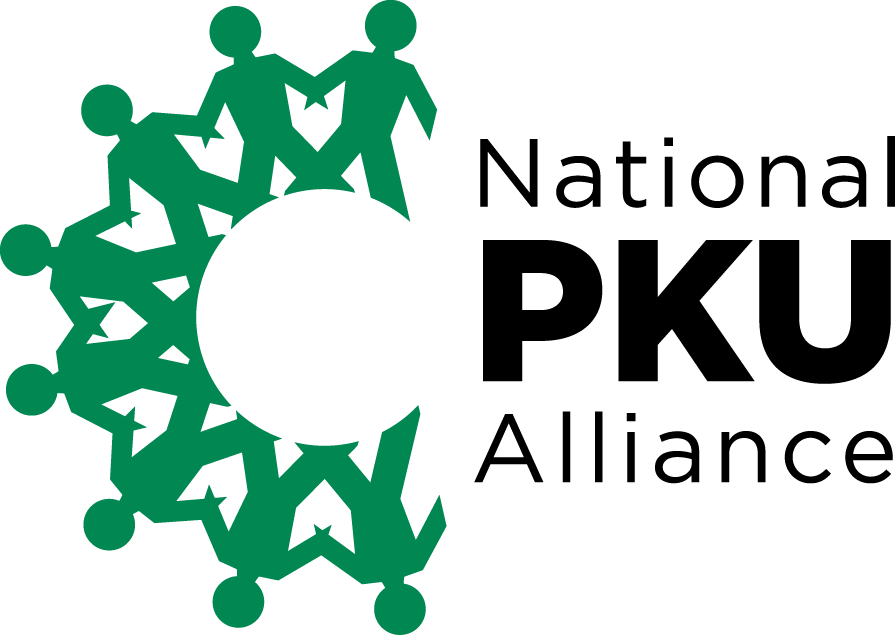 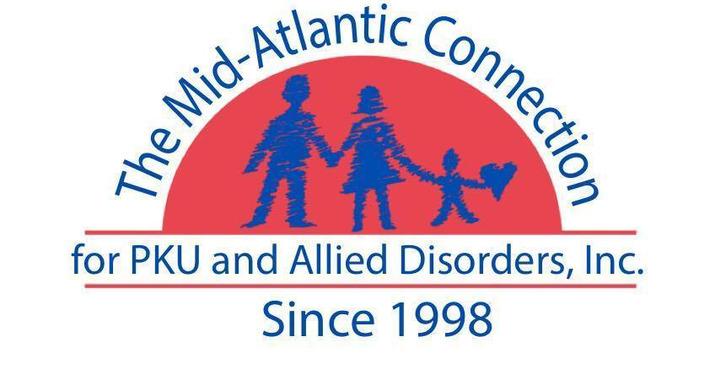 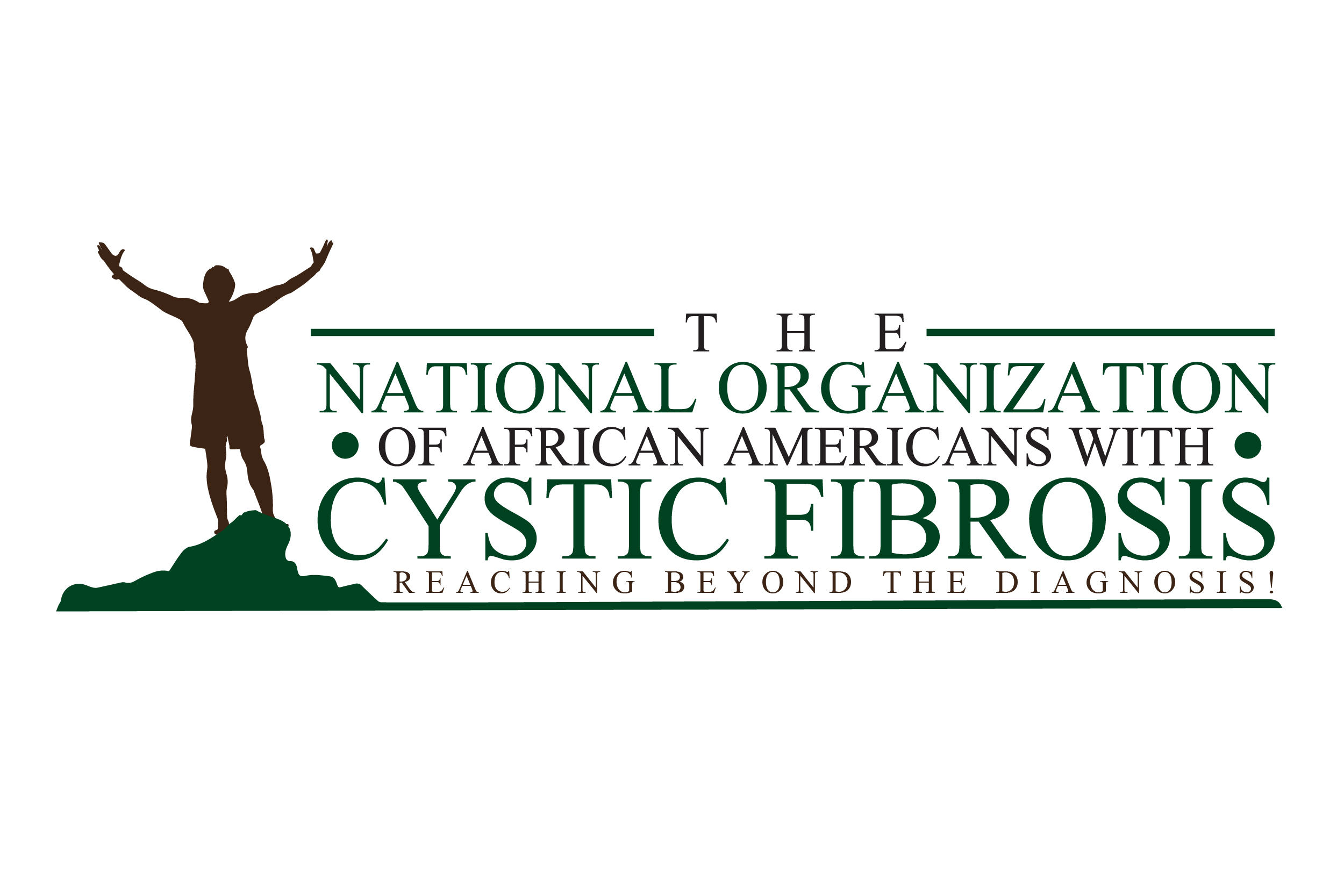 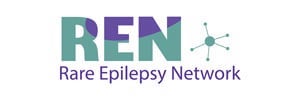 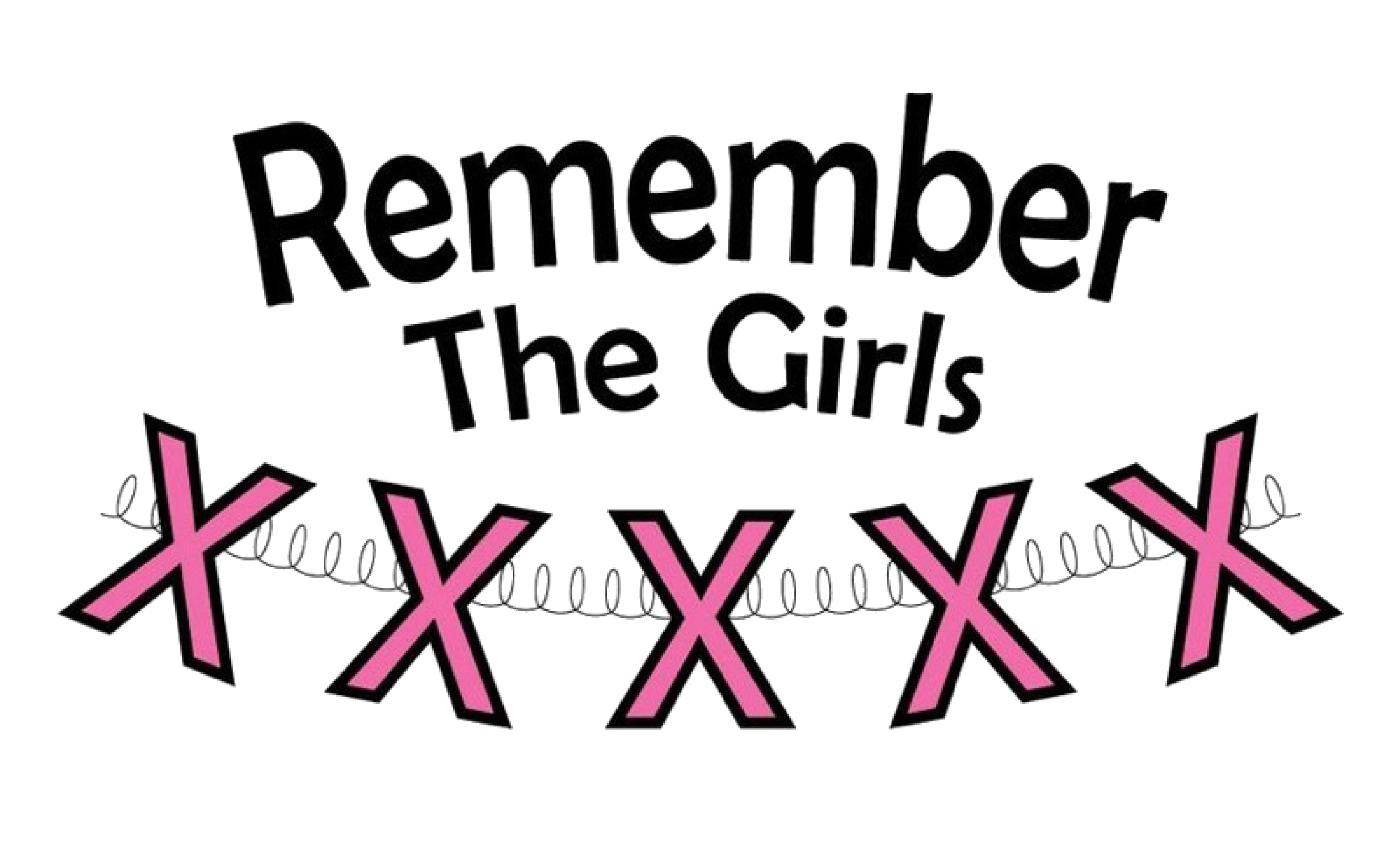 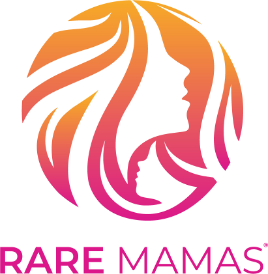 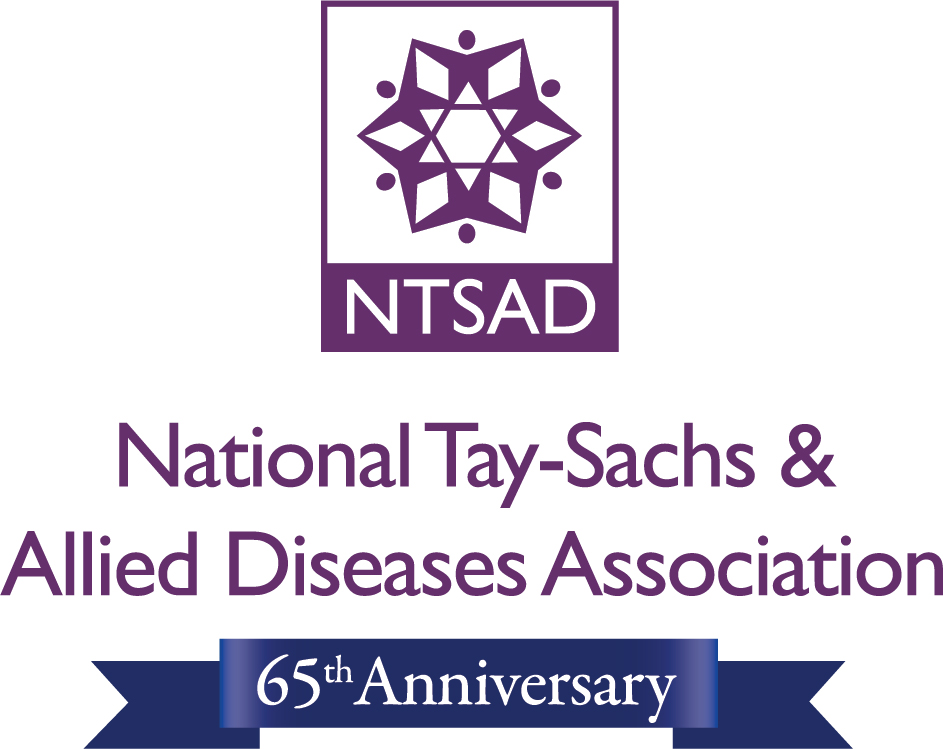 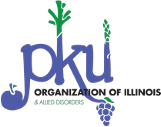 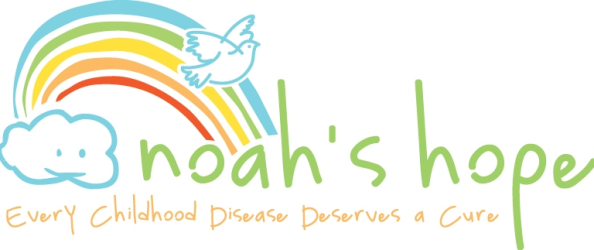 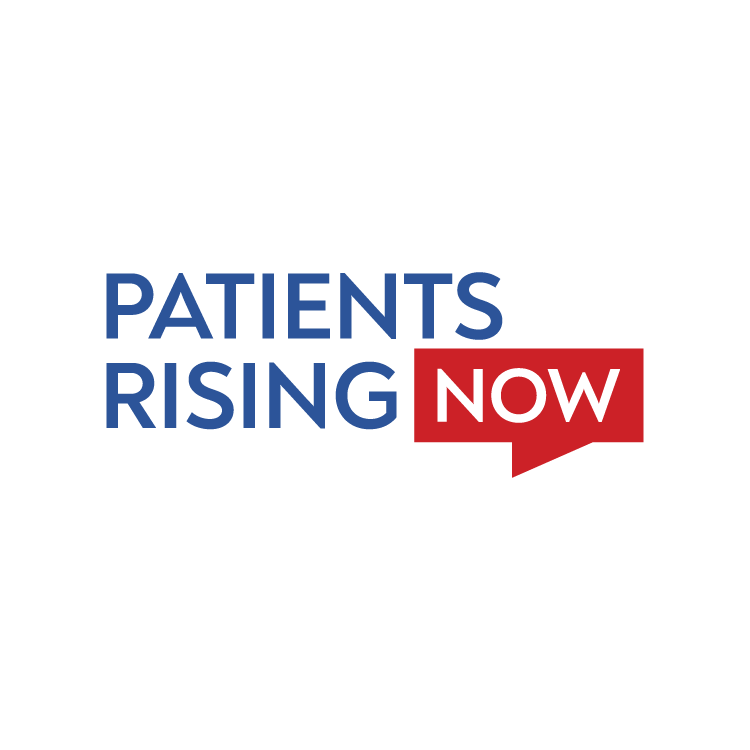 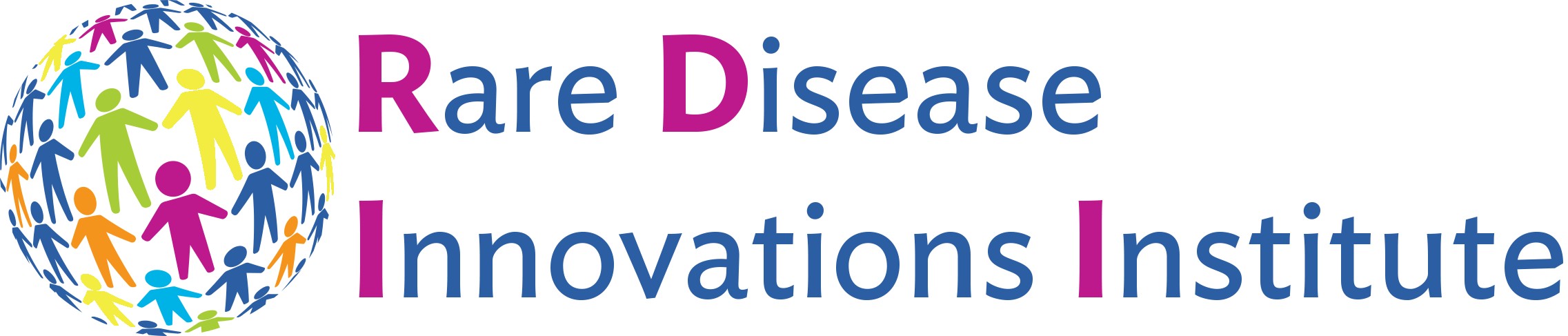 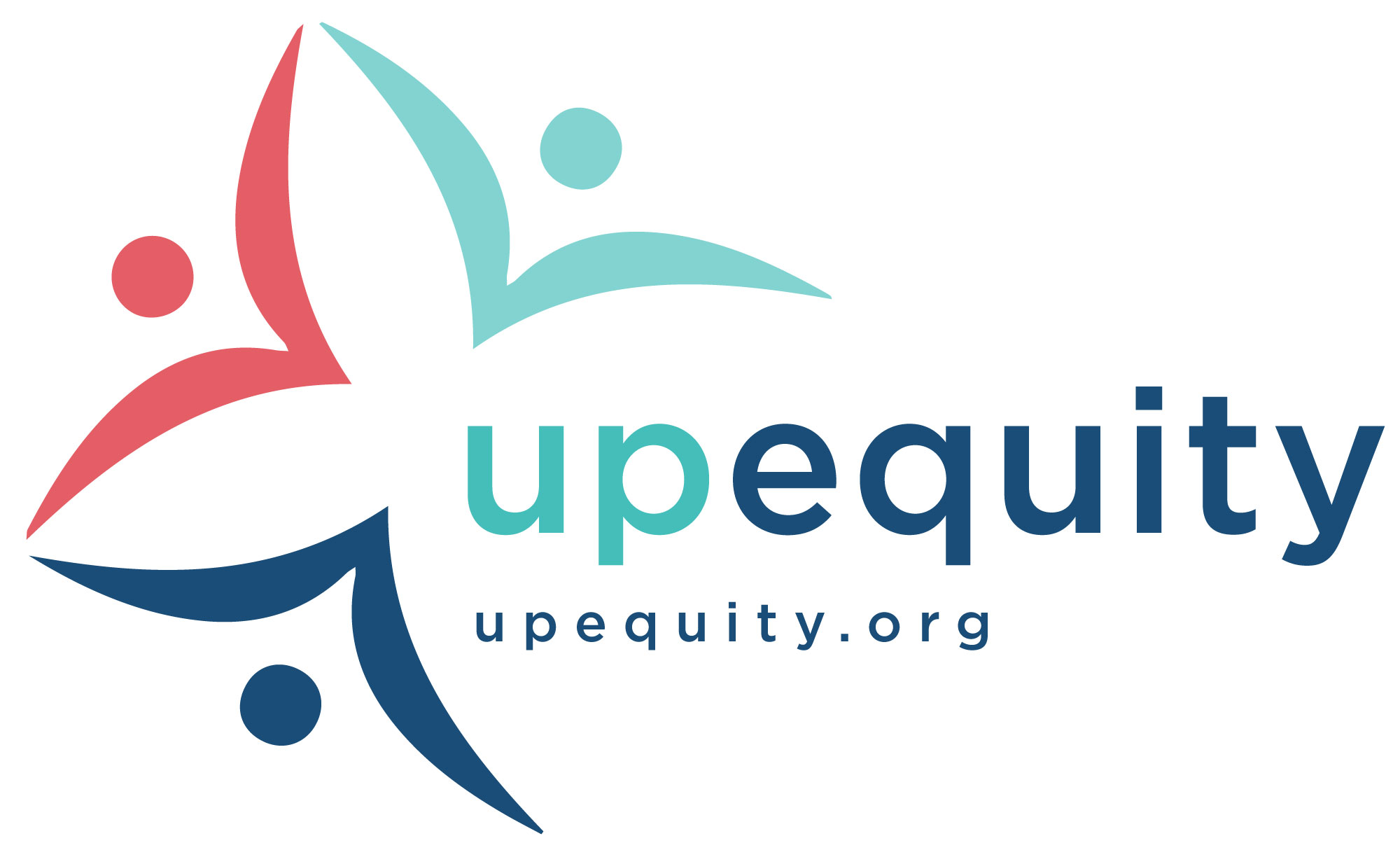 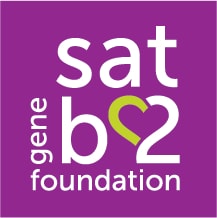 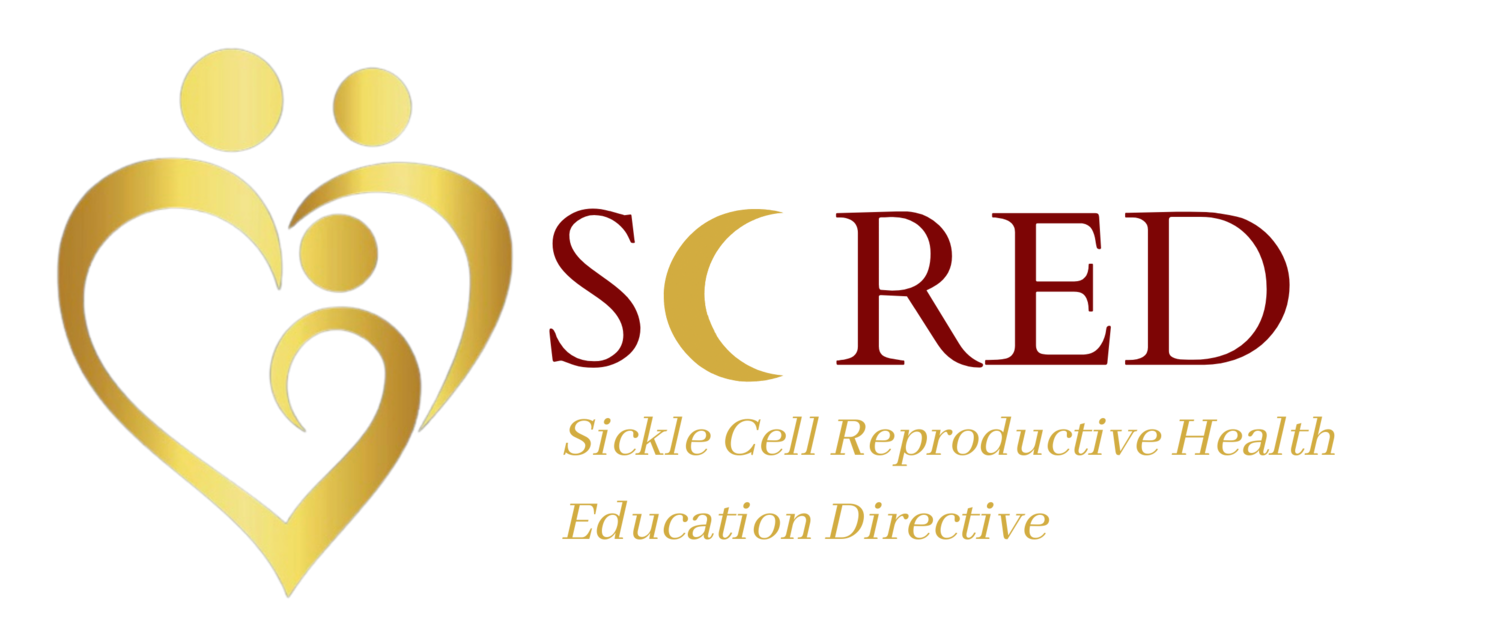 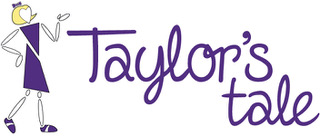 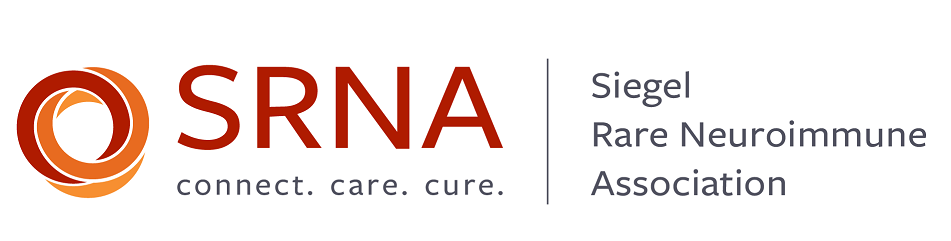 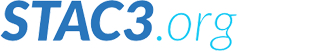 Power of a Coalition
Focused on Three Policy Priorities
Patients with rare or genetic conditions deserve access to new FDA-approved therapies as soon as they are available. We need to mitigate state Medicaid program hurdles that limit access.
Telehealth across state lines helps ensure accurate diagnosis, good disease management, and access to the small number of rare disease experts.

Outcomes-based arrangements offer hope for those with rare conditions to access transformative treatments including gene and cell therapies.
Sloan Salzburg
CAMPAIGN FOR TRANSFORMATIVE THERAPIES (CTT)
Vice PresidentCouncil for Affordable Health Coverage Campaign for Transformative Therapies
Update
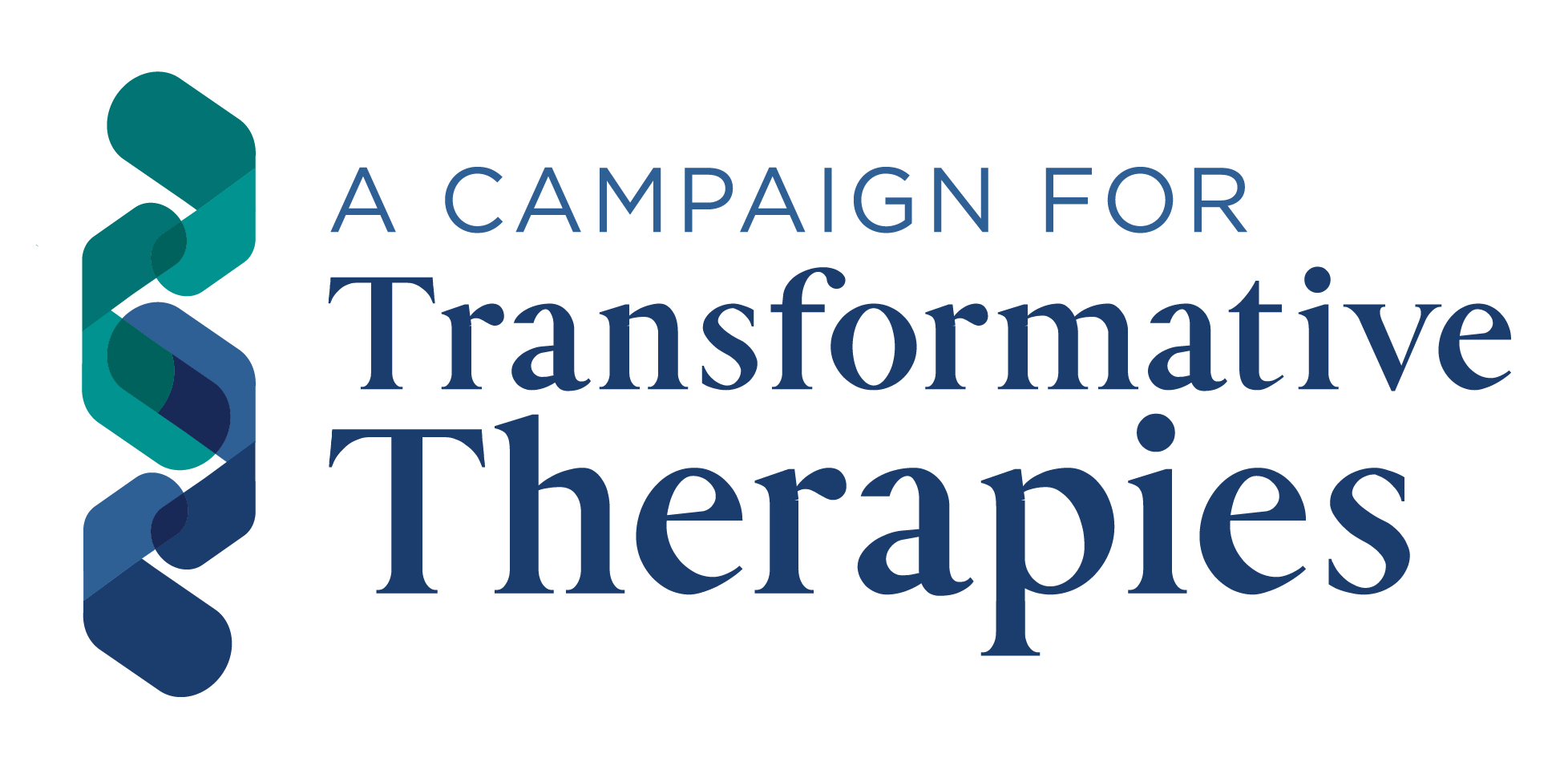 About CAHC and CTT
The Council for Affordable Health Coverage (CAHC) members believe that the cost of health coverage is too high and growing too fast. CAHC promotes policies that lower health costs through increased competition, informed consumers, and more choices to help promote access to affordable coverage.
CAHC launched the Campaign for Transformative Therapies (CTT) to unite payers, manufacturers, and patients around policies that improve access to and lowers the cost of gene therapies.
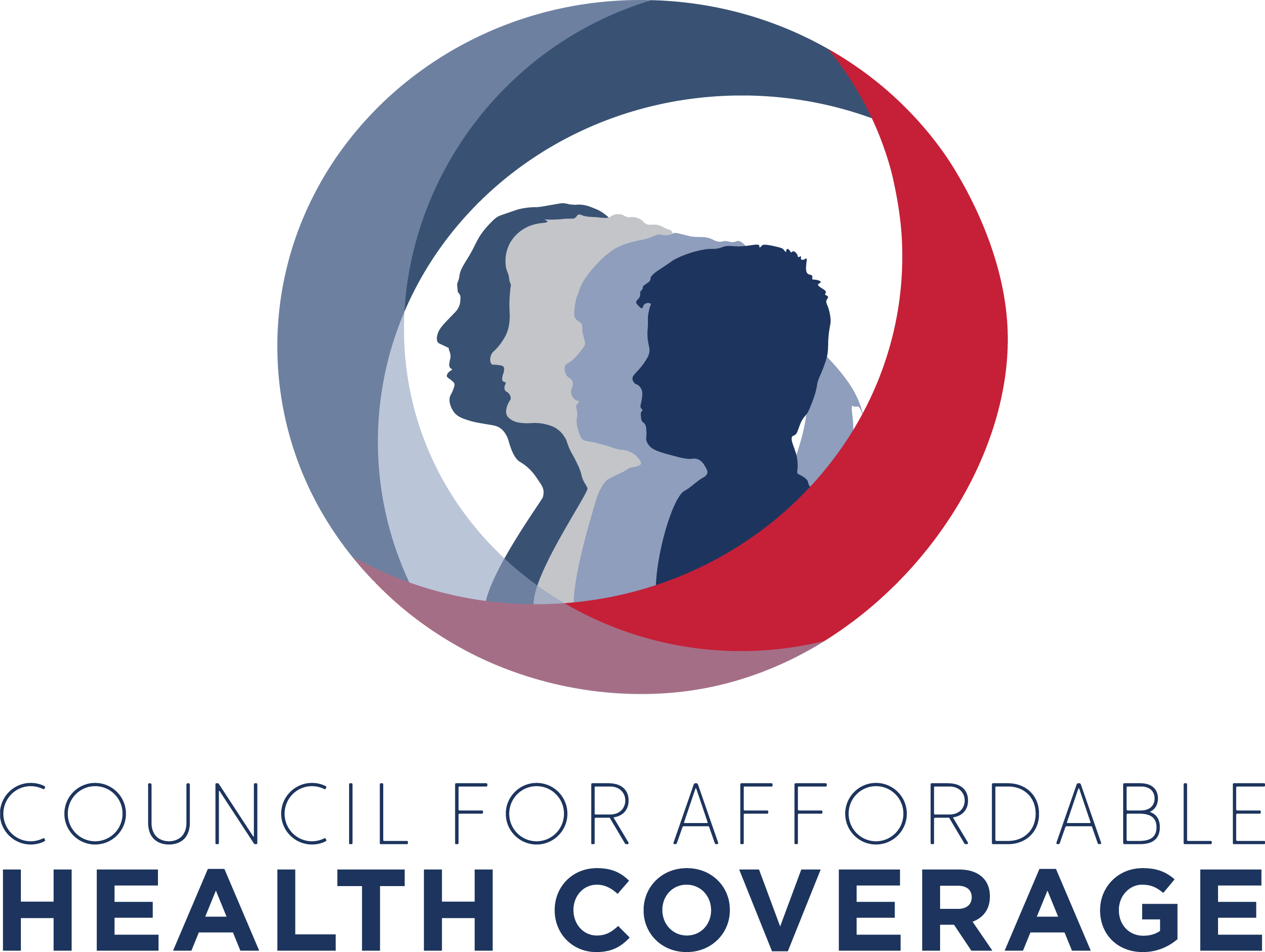 Value-Based Payment Arrangements 101
Also Known As (AKA): 
Outcomes-based arrangements
Pay-for-performance
Innovative payment arrangements
Alternative payment arrangements
VBPs tie reimbursement to outcomes (i.e., did the drug do what it was supposed to?)
VBPs can base outcomes on:
Clinical circumstances, patient outcomes, or other measures
The reimbursement structure can vary:
Rebates/refunds/repayments, paying directly for a service, etc.
Why Is this Important for Patients with Rare Disorders?
Value-based payment arrangements improve patient access to innovative therapies by reducing cost and risk for health plans/Medicaid programs
VBPs: A Sustainable Financing Model for Transformative Therapies
State Activities re: VBPs
16 States have State Plan Amendments (SPA) authorizing them to enter into VBPs with manufacturers for Medicaid drugs
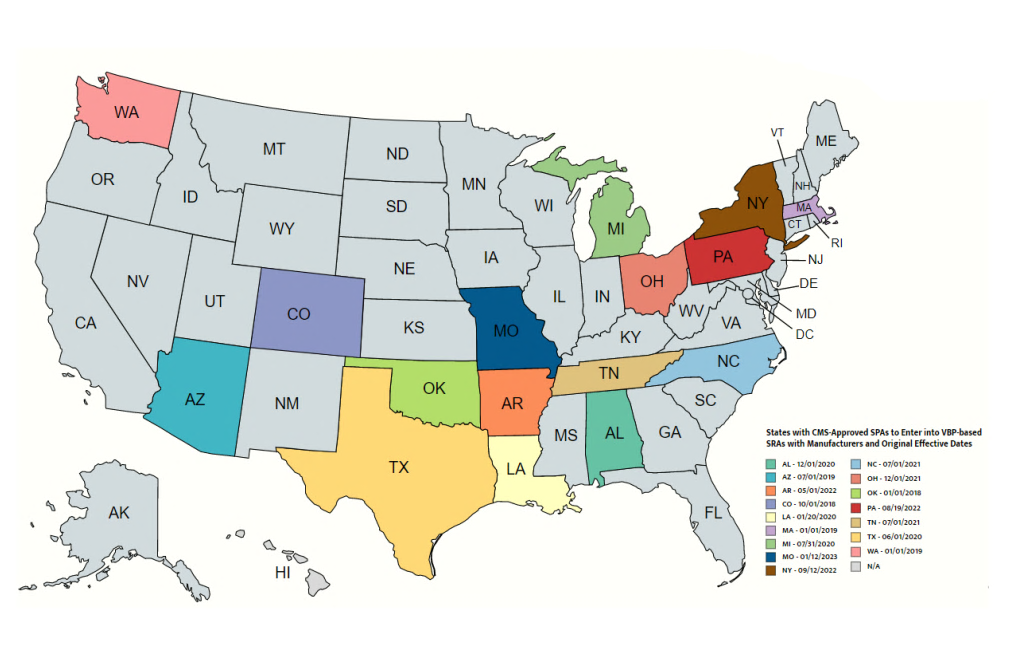 Federal Activity
What can you do?
Talk to Medicaid plan officials about gene therapies and access issues – how VBPs will help solve patient access/budgetary concerns
Advocate with state and/or federal legislators
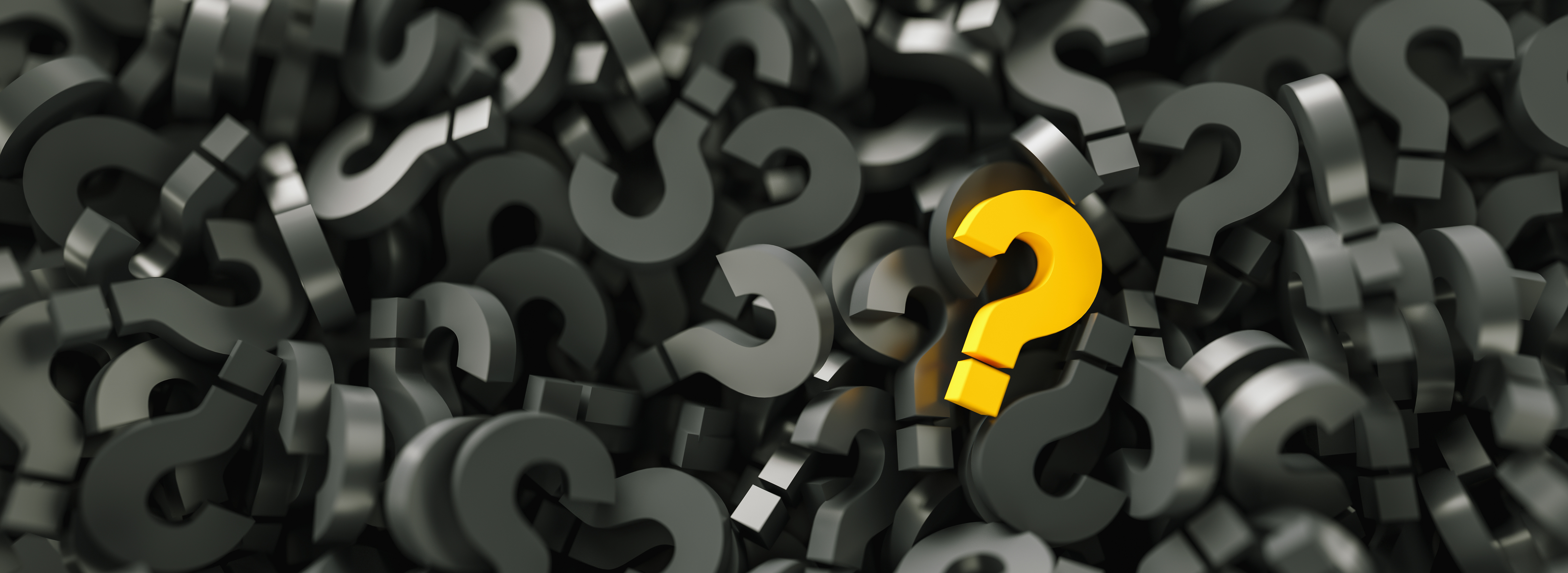 Questions?
Sloane Salzburg
Vice President
Sloane.salzburg@cahc.net 
Council for Affordable Health Coverage 
Campaign for Transformative Therapies
cahc.net | @C4AHC
HOW TO GET INVOLVED
Kari Lato
Sr. Director, Policy & Advocacy 
Rx4good
Principles for Advocating Change
Three steps for policy change:

Build a strong and diverse coalition to amplify your voice and impact.
Create awareness, influence public perception, and move people to action.

Educate and engage policymakers and other stakeholders.
Effective Ways to Advocate
Join the Rare & Ready Coalition and encourage others to join the coalition. The more voices – the bigger the impact!
Meet with decision-makers to share your rare disease experience. Explain the impact of their policy decisions on your community.
Write an op-ed or letter to the editor. 
Use social media to educate and bring awareness to the issue – make sure to tag and include relevant hashtags. 
Submit comments or feedback on policies and regulations.
Attend conferences, trainings, forums, and events.
Tap into e-advocacy, sign up for newsletters and e-alerts.
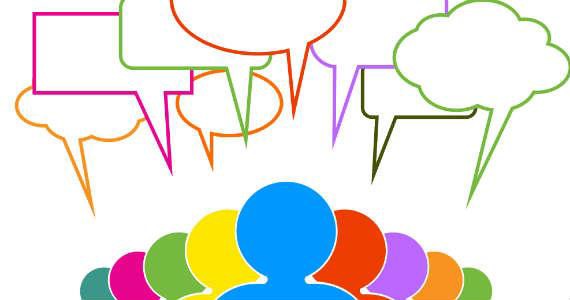 Communicating with Legislators
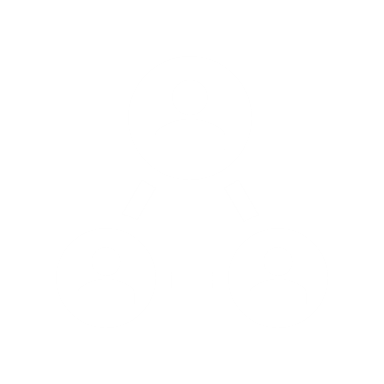 Introduce yourself and the Rare & Ready Coalition through written communications.

Find template letters and contact information at: www.rareandready.org/take-action/.
Follow-up with a phone call or personal visit.
Follow and tag your legislator on social media.
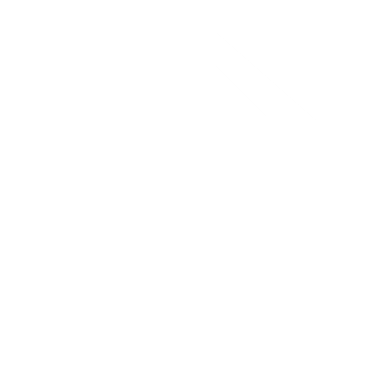 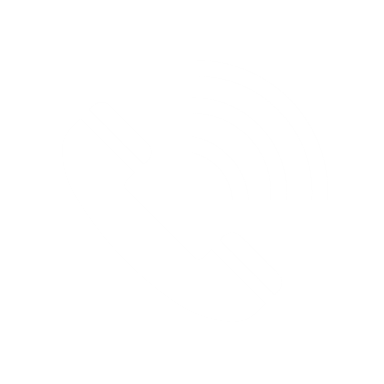 Leveraging Social Media
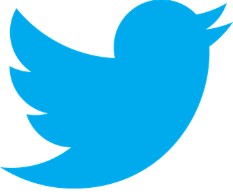 #Hashtag your way into the conversation.
Keep up with legislative movements.
Follow @rare_ready and share tweets. 

Use Facebook Groups to spread the word.
Share messages from the Rare & Ready Coalition.
Share responses from elected officials.


	Let pictures/videos tell the story.
Instagram can paint a picture that emails can’t.
Use videos to tell your rare disease experience.
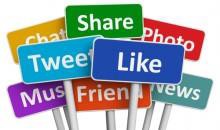 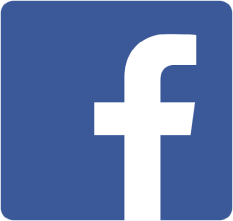 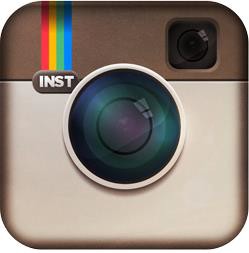 Other Ways You Can Help
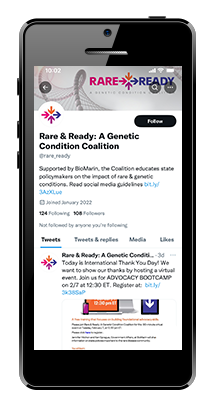 Join the Coalition
Contact kari.lato@rx4good.com to join
Ask others to join
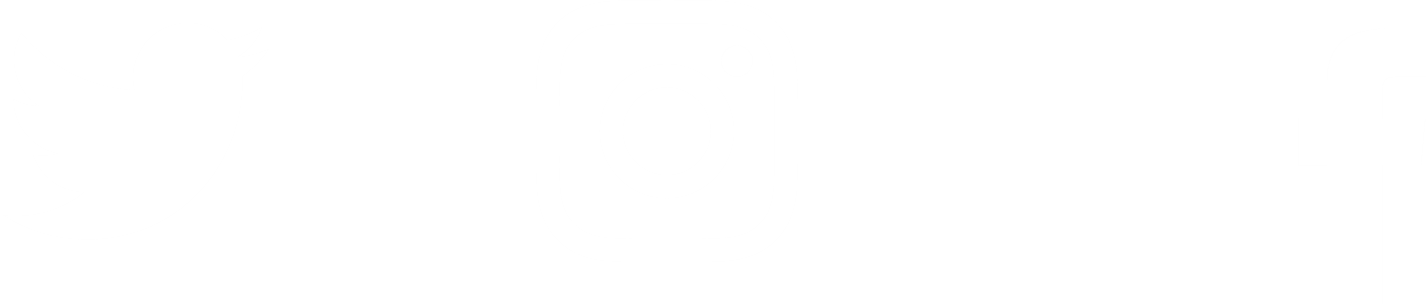 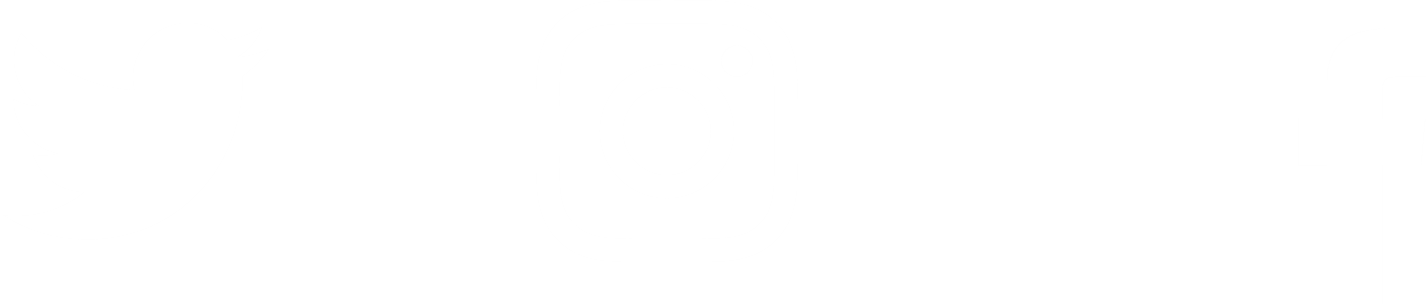 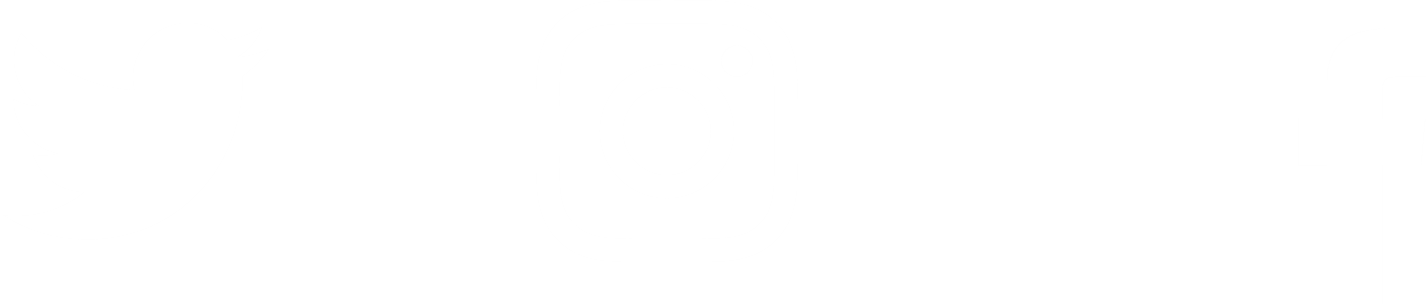 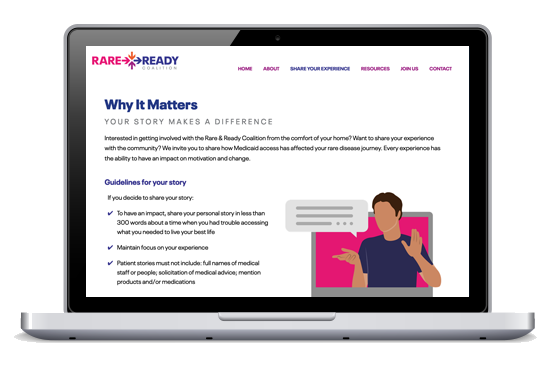 Share Your Experience
Share your story on www.rareandready.org 
Meet with decision-makers
Use Social Media
Follow @rare_ready
Repost on your social media channels